EEFEUSP - Departamento de Esporte
Disciplina: EFE 0153 DIMENSÕES ECONÔMICAS E ADMINISTRATIVAS DA EDUCAÇÃO FÍSICA E DO ESPORTE
Professora responsável: Dr. Ary José Rocco Jr
DIMENSÕES ECONÔMICAS E ADMINISTRATIVAS DA EDUCAÇÃO FÍSICA E DO ESPORTE
DIMENSÕES ECONÔMICAS E ADMINISTRATIVAS DA EDUCAÇÃO FÍSICA E DO ESPORTE
DIMENSÕES ECONÔMICAS E ADMINISTRATIVAS DA EDUCAÇÃO FÍSICA E DO ESPORTE
Gestão do EsporteRocha, Bastos, 2011
ÁREA DE INVESTIGAÇÃO ACADÊMICA RECENTE
PESQUISA
> METADE DA DÉCADA DE 80, TRABALHOS COM MAIS RIGOR CIENTÍFICO COMEÇARAM A SER PUBLICADOS EM PERIÓDICOS ESPECÍFICOS DA ÁREA.
FORMAÇÃO
OS PRIMEIROS PROGRAMAS ACADÊMICOS DE “SPORT MANAGEMENT” FORAM CRIADOS NOS ESTADOS UNIDOS, NO FINAL DA DÉCADA DE 60, PARA ATENDER DEMANDAS DO ESPORTE PROFISSIONAL E UNIVERSITÁRIO AMERICANO (CHELLADURAI, 2009)
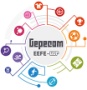 DIMENSÕES ECONÔMICAS E ADMINISTRATIVAS DA EDUCAÇÃO FÍSICA E DO ESPORTE
GRUPOS DE ESTUDO BRASIL
2003 - EEFEUSP (Grupo de Estudos e Pesquisa em Gestão do Esporte) - GEPAE
Líder(es) do grupo:  Flávia Bastos, Cacilda Amaral                                                   
 2005- UnB (Gestão e Marketing da Educação Física, Saúde, Esporte e Lazer)
Líder(es) do grupo:  Paulo Henrique Azevêdo 
 2009 - UF do Pará (Centro de Estudos em Gestão Desportiva). 
Líder(es) do grupo:  Christian Pinheiro da Costa, José Pedro Sarmento
 2010 – UFPE - LABGESPP‏ - Laboratório em Gestão Esportiva e Políticas Públicas
 Líder(es) do grupo: Vilde Gomes de Menezes
2011-  EEFERP – USP (Grupo de Estudos em Gestão do Esporte)
Líder do grupo: Cláudio Rocha
2014 – EEFEUSP (Grupo de Estudos e Pesquisa em Comunicação e Marketing do Esporte) - GEPECOM
Líder(es) do grupo: Ary José Rocco Júnior , Leandro Mazzei
LAGECOM = GEPAE + GEPECOM
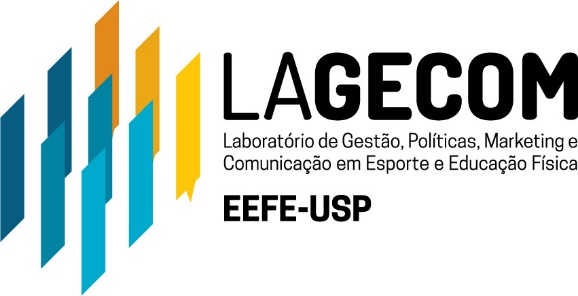 WASM 
World Association of Sport Management 2012
DIMENSÕES ECONÔMICAS E ADMINISTRATIVAS DA EDUCAÇÃO FÍSICA E DO ESPORTE
ENTIDADES INTERNACIONAIS
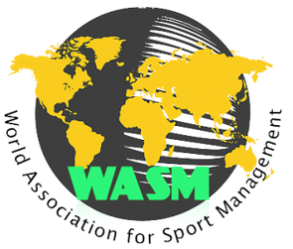 North American Sport Management Association (NASSM) - 1985 

 European Association  or Sport Management -1993

 Sport Management Association of    Australia & New Zealand -1995

 Asian Association for Sport Management - 2002

 Latin American Organization in Sport Management - 2009

 International Sports Management Africa, (ISMA) - 2007
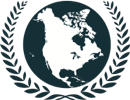 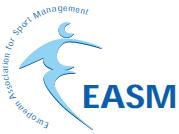 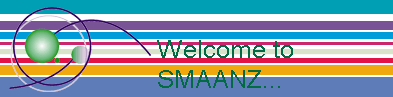 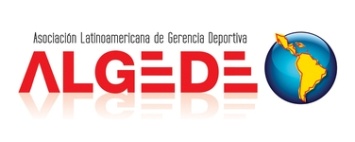 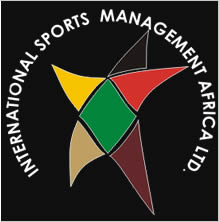 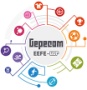 DIMENSÕES ECONÔMICAS E ADMINISTRATIVAS DA EDUCAÇÃO FÍSICA E DO ESPORTE
REDE ORGANIZAÇÕES
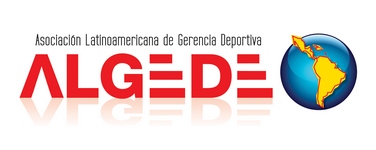 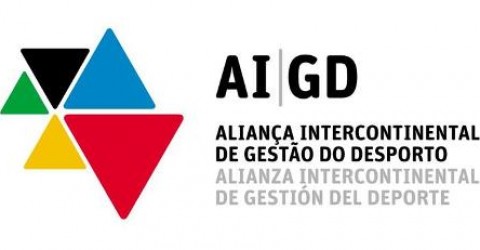 REDE
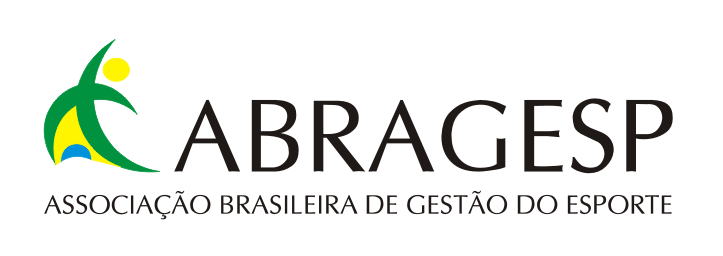 DIMENSÕES ECONÔMICAS E ADMINISTRATIVAS DA EDUCAÇÃO FÍSICA E DO ESPORTE
EVENTOS CIENTÍFICO/PROFISSIONAIS
10º Congresso Brasileiro de Gestão do Esporte - ABRAGESP
Anual 2019 – São Paulo - SP – 8 a 10 de setembro EEFE/ALLIANZ PARQUE

V Congreso da ALGEDE (Asociación Latinoamericana de Gerencia Deportiva) 
 Bienal 2017 – Buenos Aires – março
2019 – Colima - México

NASSM Conference
Anual - junho

EASM Conference
Anual – setembro

WASM – Bianual – 2017 Lituânia 
                               2019 - Chile
DIMENSÕES ECONÔMICAS E ADMINISTRATIVAS DA EDUCAÇÃO FÍSICA E DO ESPORTE
DIMENSÕES ECONÔMICAS E ADMINISTRATIVAS DA EDUCAÇÃO FÍSICA E DO ESPORTE
ESPELHO
MAQUINA
https://www.youtube.com/watch?v=HpoegShhX20https://www.youtube.com/watch?v=j1RdHmefjmI
QUADRA COM LED
ACADEMIA
QUADRA
ACRE
NIKE
QUADRA POLIESPORTIVA
CORRIDA
SQUASH
PARAISO
DIVINÓPOLIS
CORRIDA MALUCA
https://parlamentopb.com.br/remigio-tem-corrida-maluca-no-aniversario-de-emancipacao-da-cidade/6052/
DIMENSÕES ECONÔMICAS E ADMINISTRATIVAS DA EDUCAÇÃO FÍSICA E DO ESPORTE
Bibliografia
BRASIL, SEED,MEC. Educação Física e Desportos. Administração. BRASÍLIA, SEED/MEC/, S.D. 
CARREIRO, E. A. Gestão da Educação Física e Esporte. Rio de Janeiro: Guanabara Koogan, 2007.
CHELLADURAI, P. Managing Organizations for Sport and Physical Activity. 4th. ed. Scottsdale, AZ: Holcomb Hathaway Publishers, 2013. 
CORREIA, A.; SACAVÉM, A.; COLAÇO, A. Manual de Fitness & Marketing: para a competitividade dos Ginásios e Health Clubs / Lisboa : Visão e Contexto, 2006.
DORADO, A.; GALLARDO, L. La Gestión del Deporte a través de la calidad. Biblioteca Gestor Deportivo. Barcelona: Inde Publicaciones, 2005, 173P.
GARCÍA, S.; GARCÍA, E. Los Recursos Humanos Aplicados a La Gestión Deportiva.  Biblioteca Gestor Deportivo. Barcelona: INDE PUBLICACIONES, 2007, 187P.
HOFFMAN, S. J.; HARRIS, J. C. (ORG). Profissões relacionadas à Administração Esportiva. In: Cinesiologia: o estudo da Atividade Física. Trad. Vagner Raso.  Porto Alegre: ARTMED, 2002.
KASZNAR, I.; GRAÇA FILHO, A. S. A indústria do esporte no Brasil: economia, PIB - produto interno bruto, empregos e evolução dinâmica. 4a. ed. São Paulo: Brasil, M. Books do, 2012. 
LEONARD, R.  The Administrative Side of Coaching: applying business concepts to athletic program administration and coaching. MORGANTOWN, WV : Fitness Information Technology, 2008.
DIMENSÕES ECONÔMICAS E ADMINISTRATIVAS DA EDUCAÇÃO FÍSICA E DO ESPORTE
LI, M. J.; MACINTOSH, E. W.; BRAVO, G. A. (Eds.). International Sport Management. 1. ed. Champaign, IL: Human Kinetics, 2012. p. 73–98. 
MATTAR, M.F.; MATTAR, F. N. (ORGS.) Gestão de Negócios Esportivos. São Paulo: Elsevier, 2013
MAZZEI, L. C.; BASTOS, F. C. (ORGS.)  Gestão do Esporte no Brasil: desafios e perspectivas. São Paulo: Ícone, 2012.
OLSON, J. R.  Facility and Equipment Management for Sport Directors. Champaign, Il: Human Kinetics, 1997, 151P. 
PEDERSEN, P. M. et al. Contemporary Sport Management. 4a. ed. Champaingn: Human Kinetics, 2011. 
PITTS, B. G.; STOTLAR, D. K. Fundamentos de Marketing Esportivo. 1. ed. São Paulo: Phorte Editora, 2002.
POIT, D. R.  Organização de Eventos Esportivos.  5ª ed. São Paulo: Phorte, 2013.
ROCCO JR, A. J. Marketing e Gestão do Esporte. 1. ed. São Paulo: Atlas, 2012. 
ROCHA, C. M.; BASTOS, F. C. Gestão do Esporte: definindo a área. Rev. bras. Educ. Fís. Esporte, v. 25, n. n. esp, p. 91–103, 2011. 
ROCHE, F.P. Gestão Desportiva: planejamento estratégico nas organizações desportivas. 2ª ED.  Porto Alegre: ARTMED, 2002.
RODRIGUES. R. P. et al. DA COSTA L. P. (eds) Legados de megaeventos esportivos.  Brasília: Ministério do Esporte, 2008.
SOUCI, D. Administración, Organización y Gestión Deportiva. Barcelona: INDE Publicaciones, 2002.
WATT, D. C.  Gestão de eventos em lazer e turismo. Porto Alegre: Bookman, 2004.
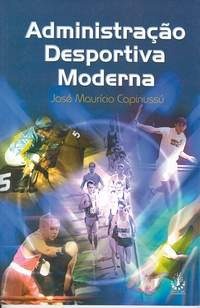 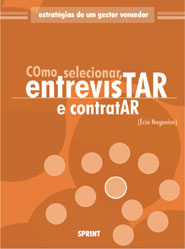 DIMENSÕES ECONÔMICAS E ADMINISTRATIVAS DA EDUCAÇÃO FÍSICA E DO ESPORTE
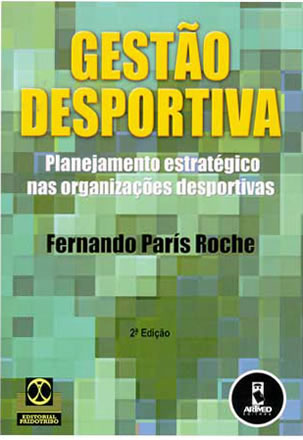 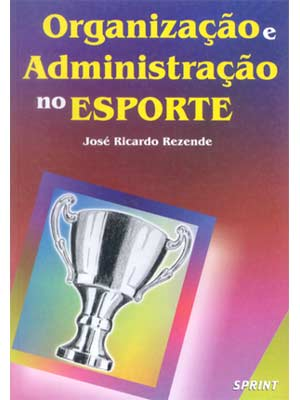 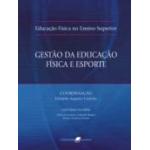 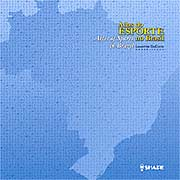 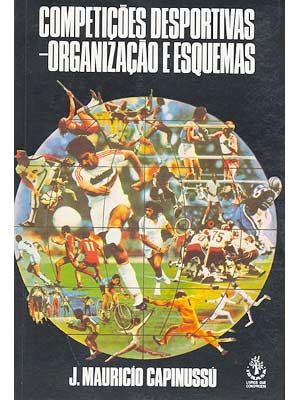 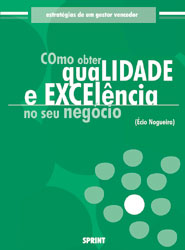 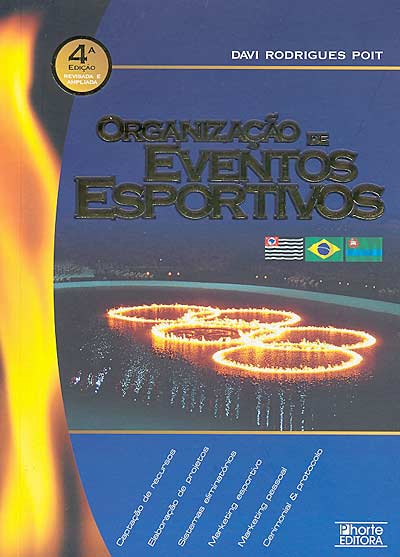 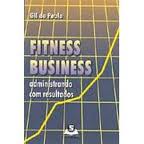 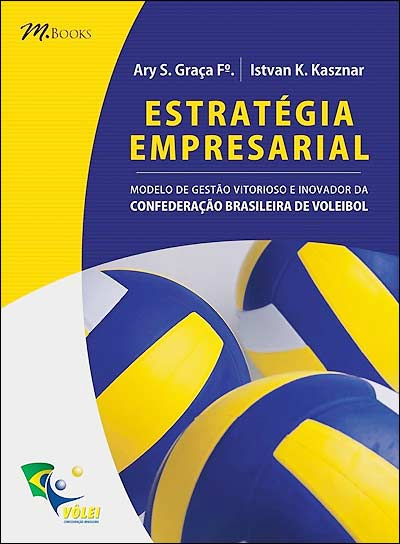 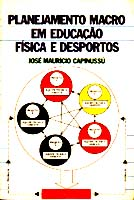 DIMENSÕES ECONÔMICAS E ADMINISTRATIVAS DA EDUCAÇÃO FÍSICA E DO ESPORTE
BIBLIOGRAFIA COMPLEMENTAR
MARKETING/EVENTOS

Areias, João Henrique. Uma bela jogada : 20 anos de marketing esportivo / João Henrique Areias --  Rio de Janeiro : Outras Letras, 2009. 

Contursi, E.B. Marketing Esportivo. Sprint Editora Ltda, Rio de Janeiro, 1996.

Legados de megaeventos esportivos . Rejane Penna Rodrigues...[et al.] ; editores Lamartine P. DaCosta...[et al.] --  Brasília : Ministério do Esporte, 2008.

Melo Neto, F.P. Marketing Esportivo. Rio de Janeiro, Record, 1995.

Melo Neto, F.P. Marketing de Eventos. Rio de Janeiro, Editora Sprint Ltda, 1998.

Morgan, M. J.   Marketing esportivo / São Paulo : Thomson Learning, 2008.

Pozzi, L.F. A grande jogada – teoria e prática do marketing esportivo. São Paulo, Editora Globo S.A., 1998.

Shank, M.D. Sports Marketing. A strategic perspective. New York, Prenctice Hall, 1999.

Soucie, D. (Ed.) Research in Sport Management: implications for sport administrators. Schorndorf, Hofmannn Verlag, 1998

Stotlar, D. K. Developing successful sport sponsorship plans. Morgantown, WV Fitness Information Technology c2009.

Verry, M. Sportmarketing (For Fitness). Marketing para sua Academia. Rio de Janeiro, Sprint, 1997
Capinussu, J.M. Moderna organização da Educação Física e Desportos. São Paulo, IBRASA, 1992.

Horine, L. Administration of Physical Education and Sport Programs. Madison, WCB Brown & Benchmark, 1995.

Leith, L.M. Coaches Guide to Sport Administration. Illinois, Leisure Press, 1990.

Morales, I. R.  Liderança e Administração Esportiva. São Paulo: Ícone, 1997.

Zeigler, E.F. Decision-Making in Physical Education and Athletics Administration. A Case Method Approach. Stipes Publishing Company, 1982.
FITNESS
ANTUNES, F.; SABA, F. Gestão em Atendimento: manual prático para academias e centros esportivos. São Paulo: Editora  Manole, 2003.
BERTEVELLO, G. Qualidade no Atendimento da Academia. São Paulo: Phorte Editora, 1999.
CAPINUSSU, J. M.; DA COSTA, L. P. Administração e Marketing nas Academias de Ginástica. Rio de Janeiro: Editora Ibrasa, 1989. 
NOBRE, L. (Re) Projetando a Academia de Ginástica. São Paulo: Phorte Editora, 1999.
PEREIRA, M. Administração sem Segredo: Sua Academia Rumo ao Sucesso. São Paulo: Phorte Editora, 2005.
SABA, F. Liderança e Gestão para Academias e Clubes Esportivos. São Paulo: Phorte Editora, 2005.
SABA, F.; PIMENTA, M.T.C. Vendas e Retenção: 83 lições para academias e clubes esportivos. São Paulo,Editora Phorte , 2008.
DIMENSÕES ECONÔMICAS E ADMINISTRATIVAS DA EDUCAÇÃO FÍSICA E DO ESPORTEProf. Resp.: Profa. Dr. Ary José Rocco Jr
CONTEÚDO
CONCEITOS E PRINCÍPIOS DE ADMINISTRAÇÃO E ECONOMIA NA EDUCAÇÃO FÍSICA E NO ESPORTE 
CAMPOS DE ATUAÇÃO E CAPACIDADES E HABILIDADES DO GESTOR
CONCEITOS E INSTRUMENTOS DE PLANEJAMENTO 
PRINCÍPIOS E ESTRUTURAS DA ORGANIZAÇÃO 
PRINCÍPIOS E INSTRUMENTOS DE DIREÇÃO, RECURSOS HUMANOS, LIDERANÇA
PRINCÍPIOS E INSTRUMENTOS DE AVALIAÇÃO E CONTROLE 
GESTÃO DE ENTIDADES/ORGANIZAÇÕES E INSTALAÇÕES ESPORTIVAS
MARKETING E GESTÃO DE EVENTOS
ANÁLISE COMPARADA DA GESTÃO DO ESPORTE / SEGMENTOS
TEMAS ESPECIAIS
DIMENSÕES ECONÔMICAS E ADMINISTRATIVAS DA EDUCAÇÃO FÍSICA E DO ESPORTE
ATIVIDADES / AVALIAÇÃO

 
Prova – 18 de dezembro  – valor 40%

2.  Visita/entrevista e relatório sobre Gestão – TG1 em grupo – 25 de setembro – valor 30%

3. Elaboração e apresentação de Plano de Negócio/Tema  – TG2em grupo – 27 de novembro, 4 e 11 de dezembro - valor 30%
DIMENSÕES ECONÔMICAS E ADMINISTRATIVAS DA EDUCAÇÃO FÍSICA E DO ESPORTE
REFERÊNCIAS
BASTOS, F. C.; MAZZEI, L. C. Gestão do Esporte no Brasil: desafios e perspectivas In: BASTOS, F. C.; MAZZEI, L. C. Gestão do Esporte no Brasil: desafios e perspectivas. 1 ed. São Paulo: Ícone, 2012, v.1, p. 5-19.

ROCHA, C. M.; BASTOS, F. C. Gestão do Esporte: definindo a área. Rev. bras. Educ. Fís. Esporte, v. 25, n. esp, p. 91–103, 2011.